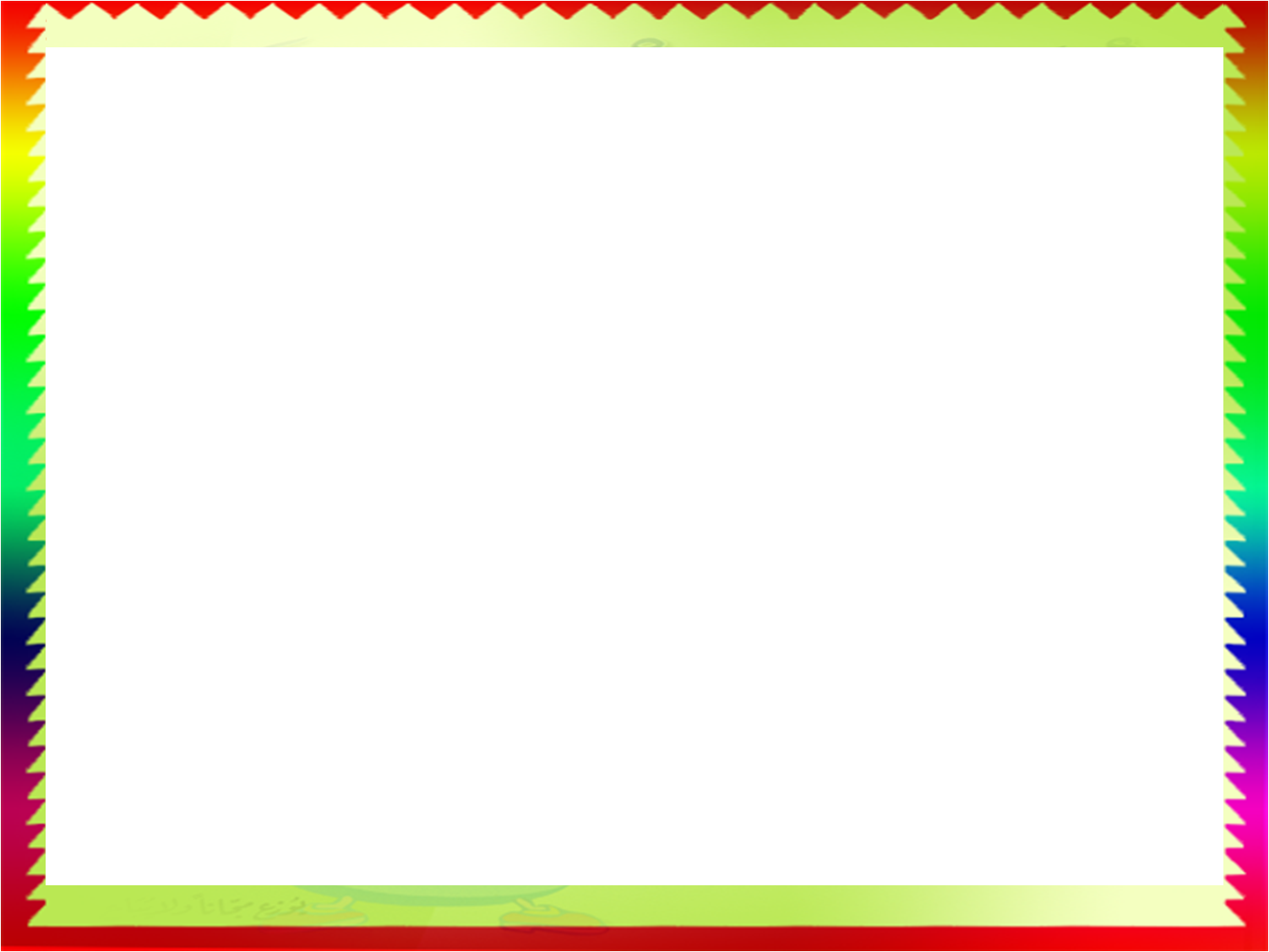 درسُ الفاعِل

إعدادُ الطالب/يزيد صالح الدويش.

الرقمُ الجامعي:431101543
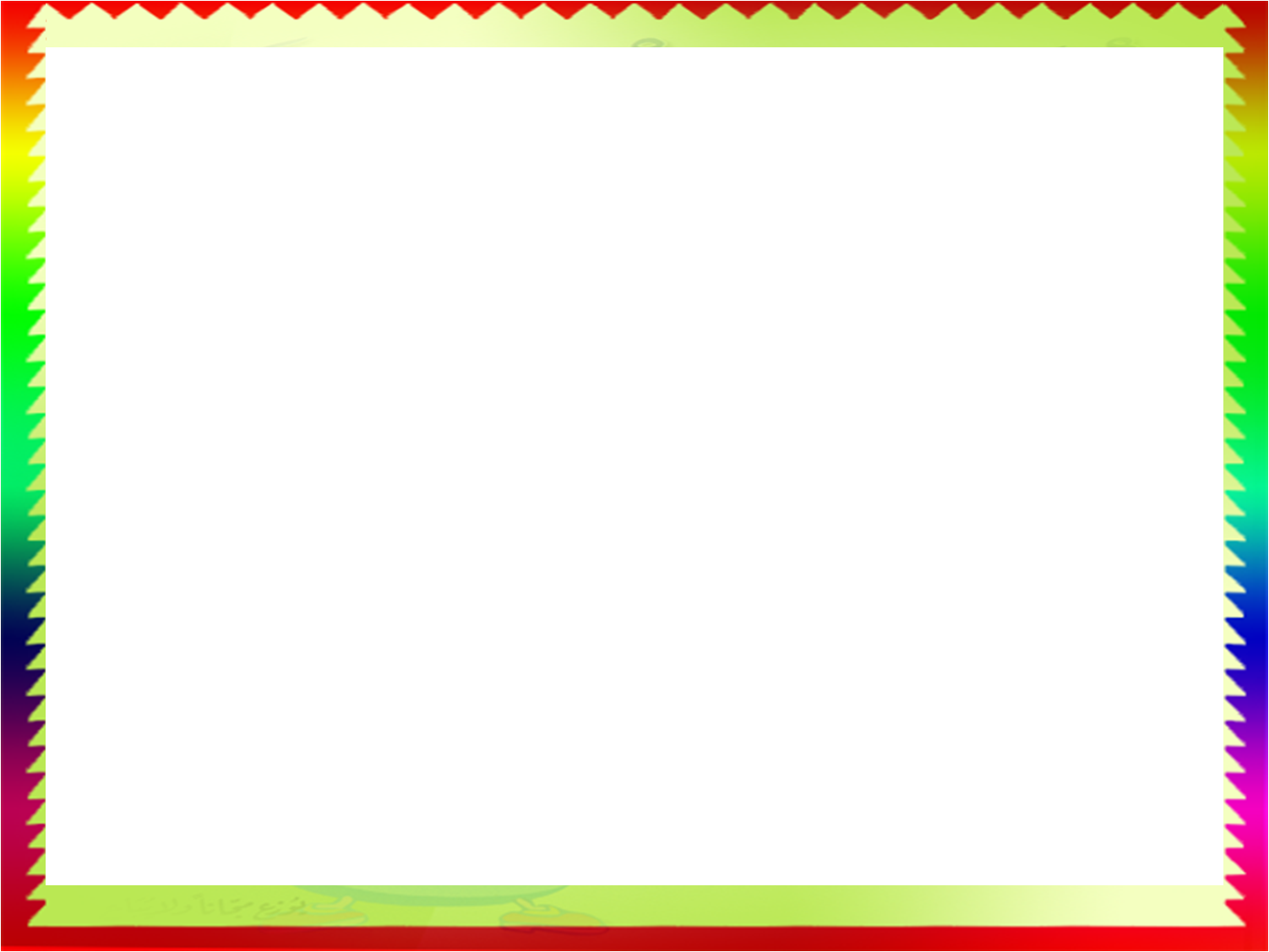 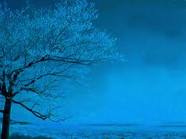 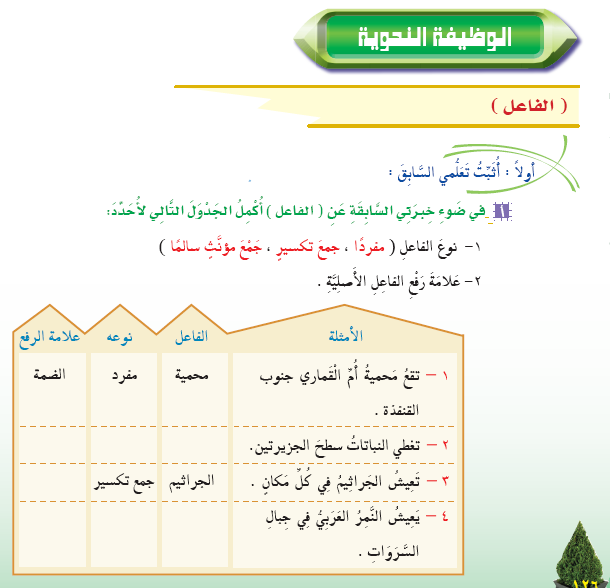 جمع مؤنث سالم
النباتات
الضمة
الضمة
مفرد
النمر
الضمة
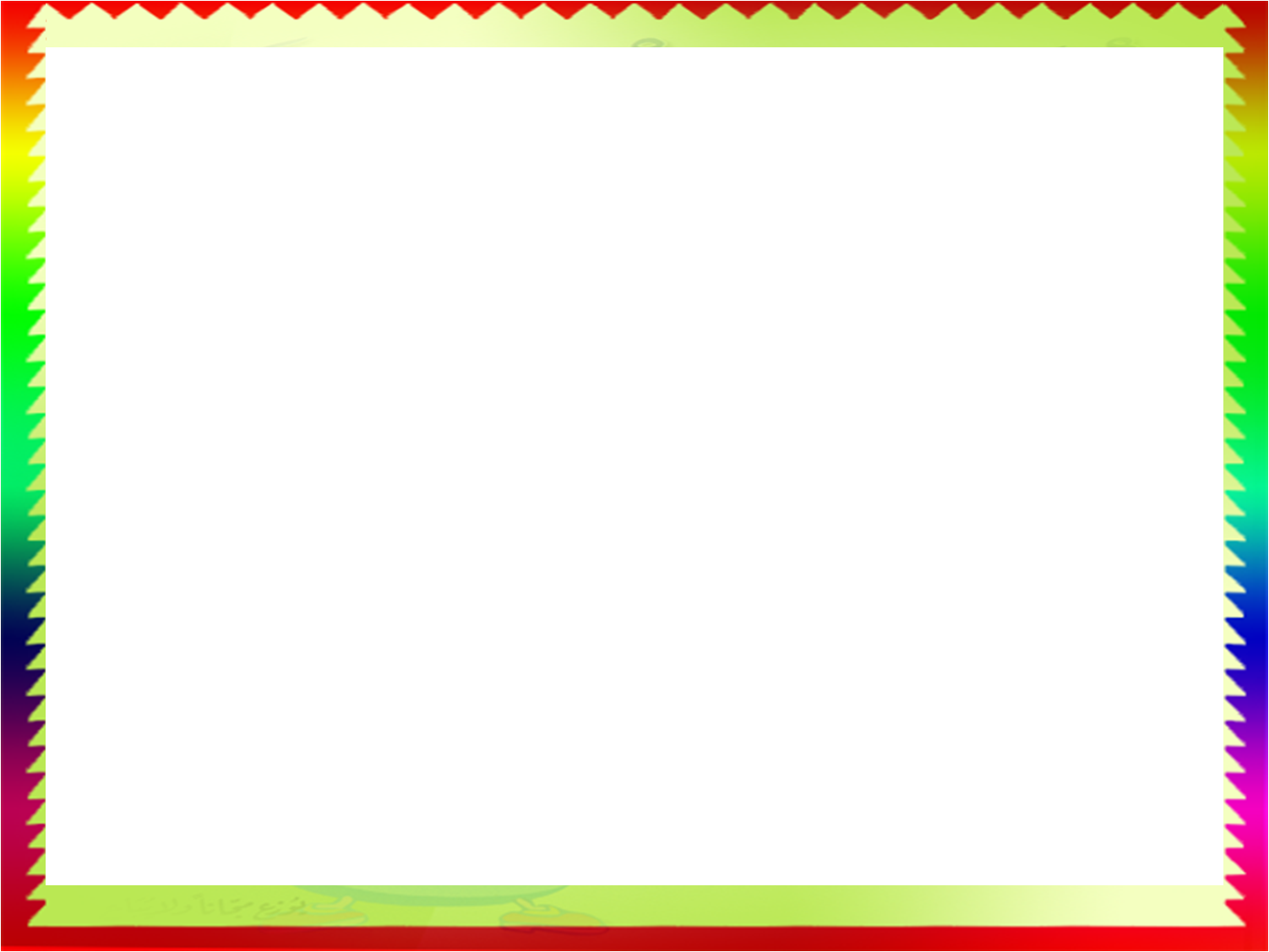 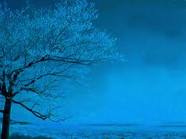 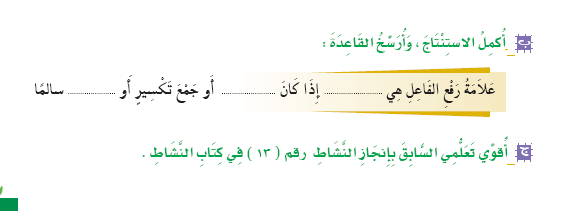 مفردا
مؤنث
الضمة
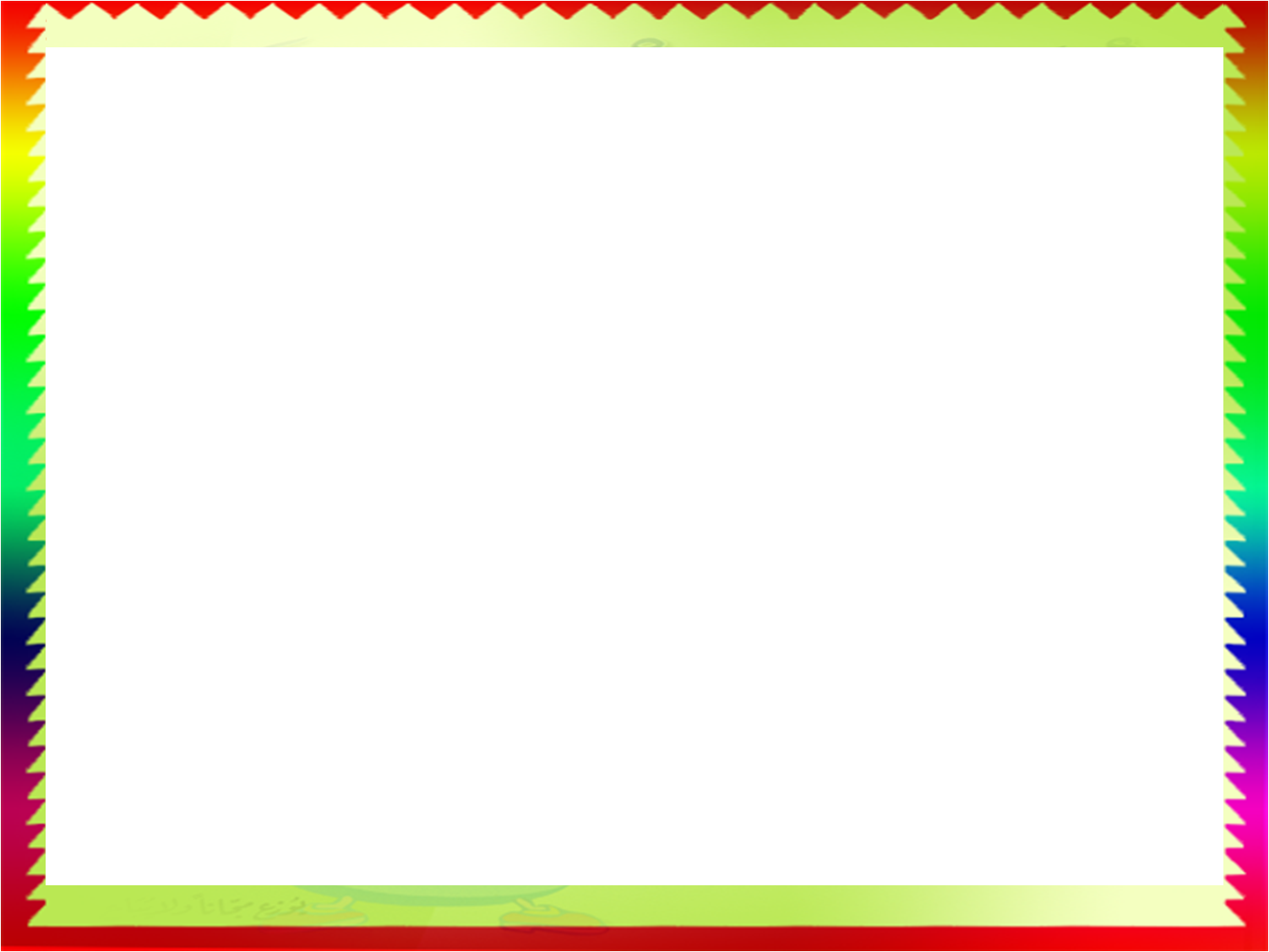 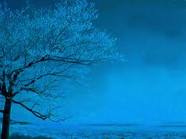 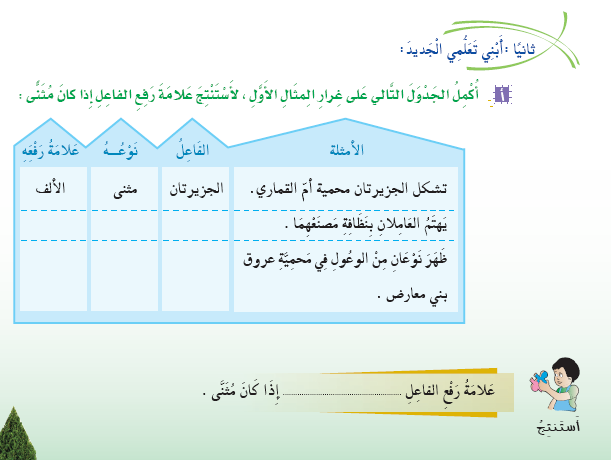 مثنى
العاملان
الألف
مثنى
نوعان
الألف
الألف
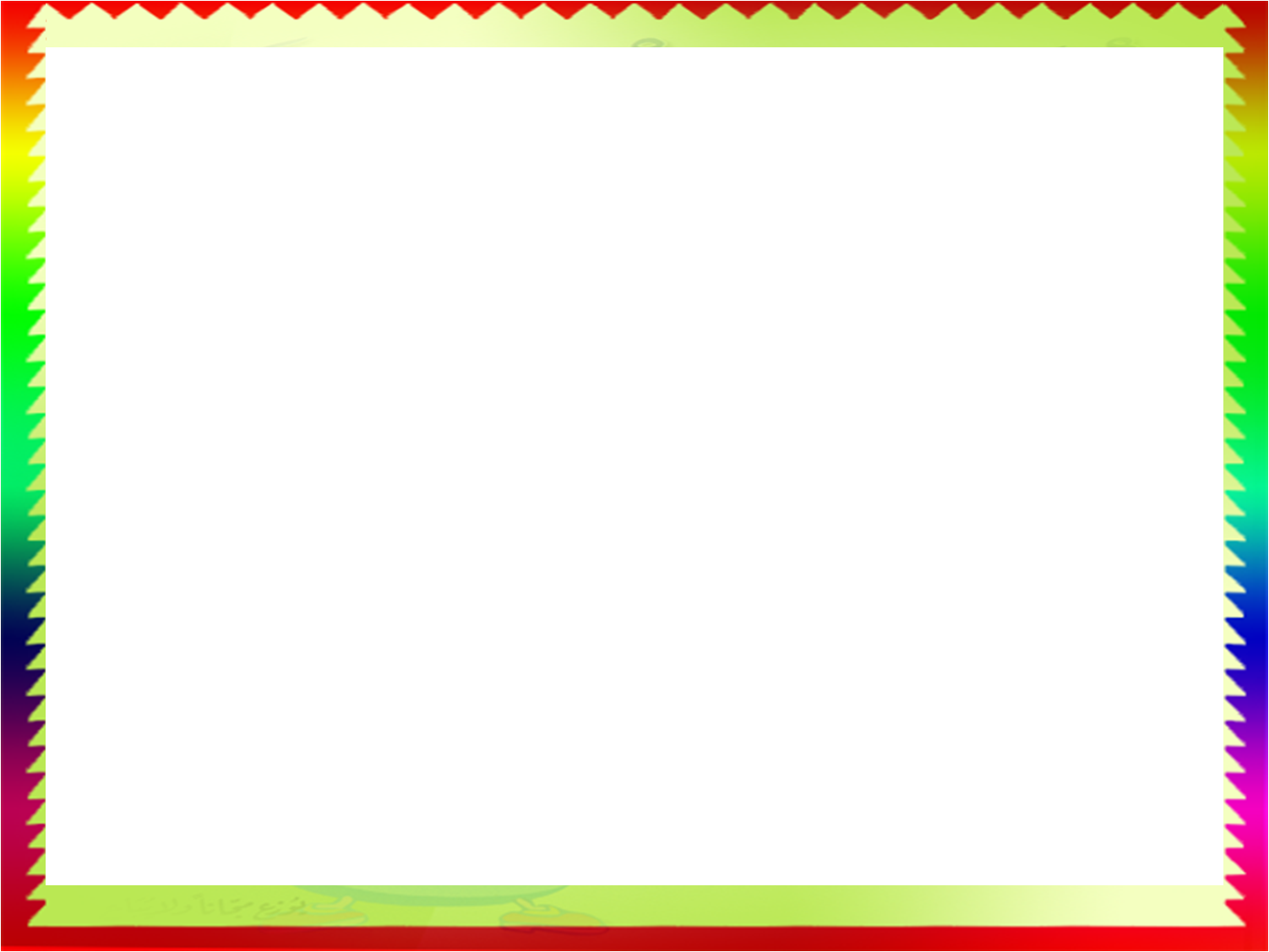 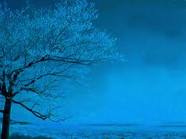 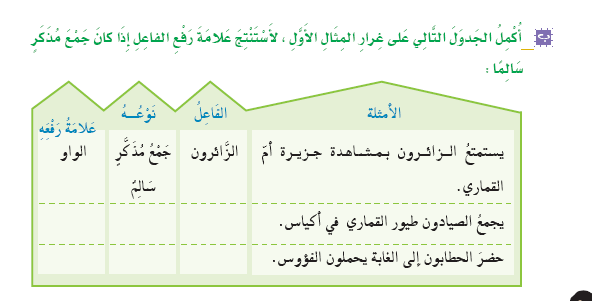 جمع مذكر سالم
الواو
الصيادون
جمع مذكر سالم
الواو
الحطابون
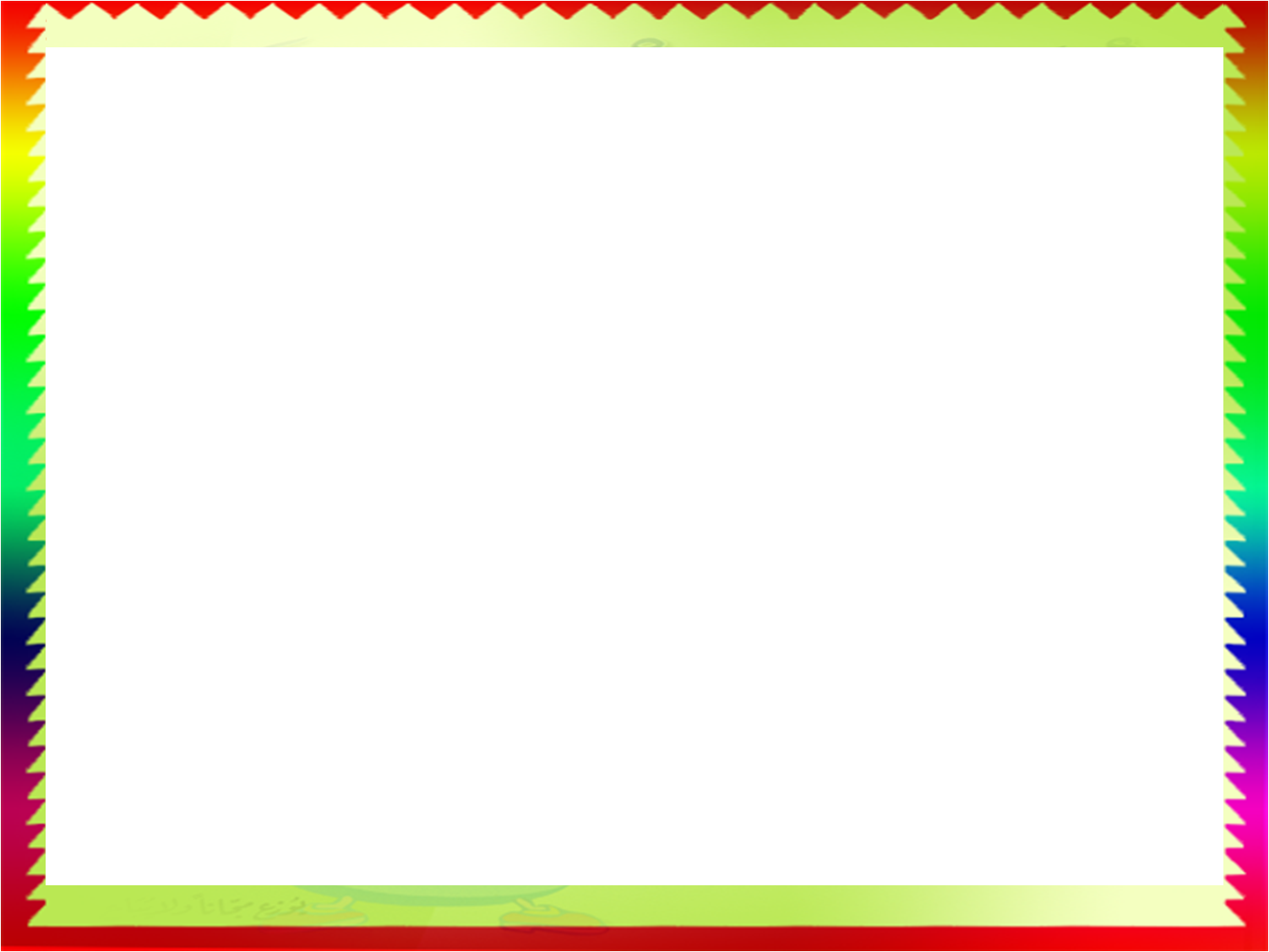 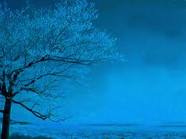 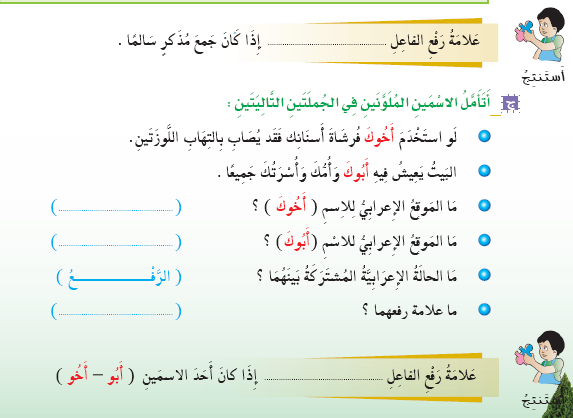 الواو
فاعل
فاعل
الواو
الواو
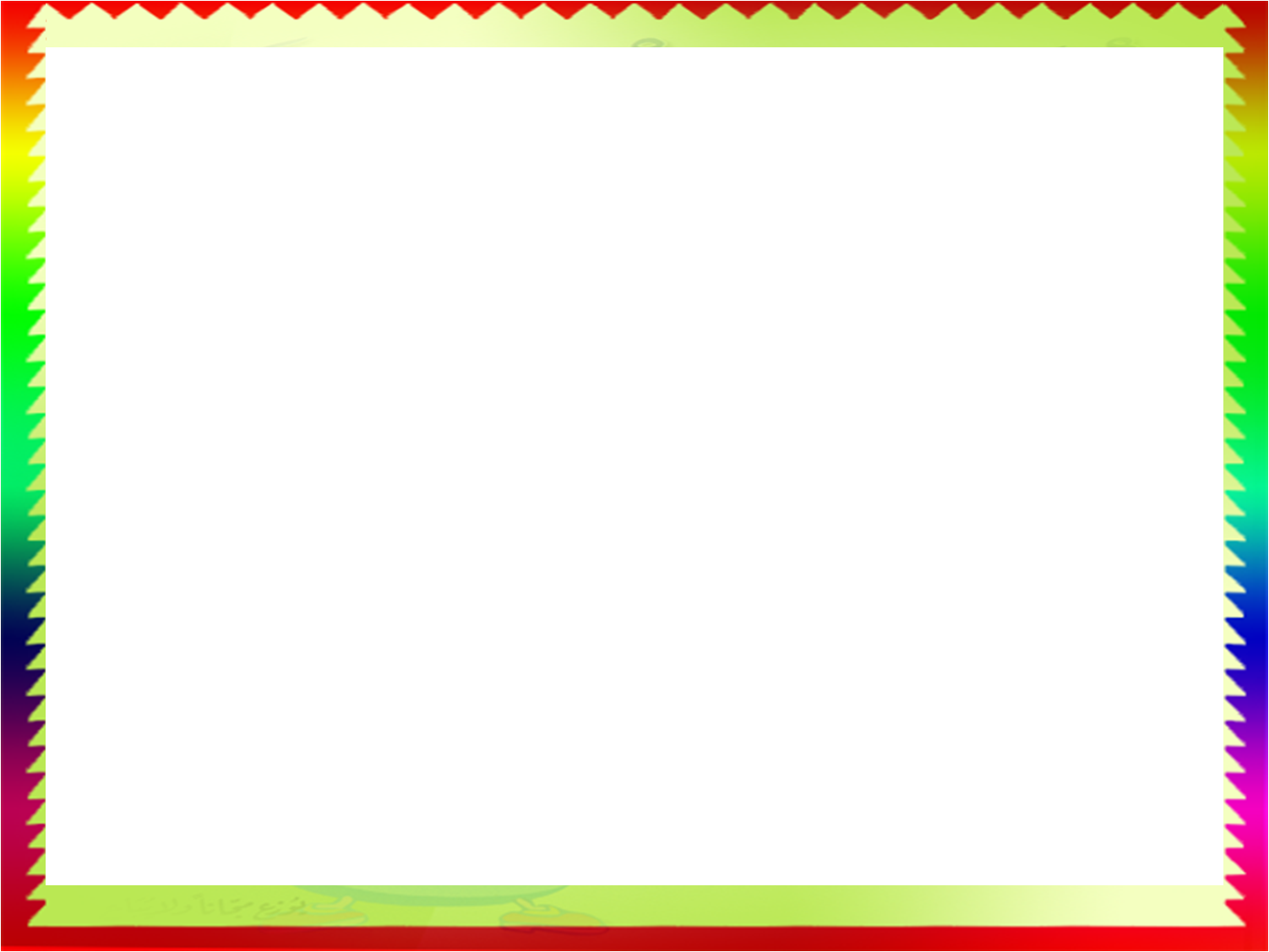 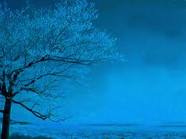 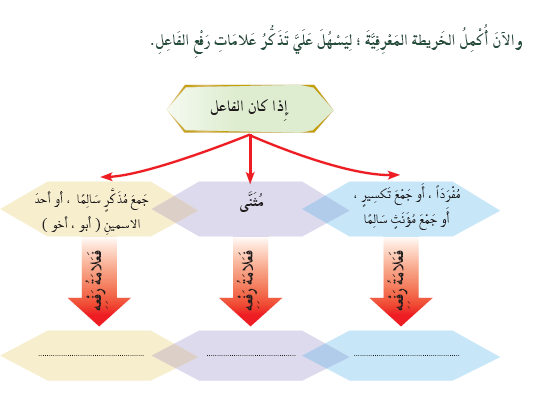 الضمة
الواو
الألف
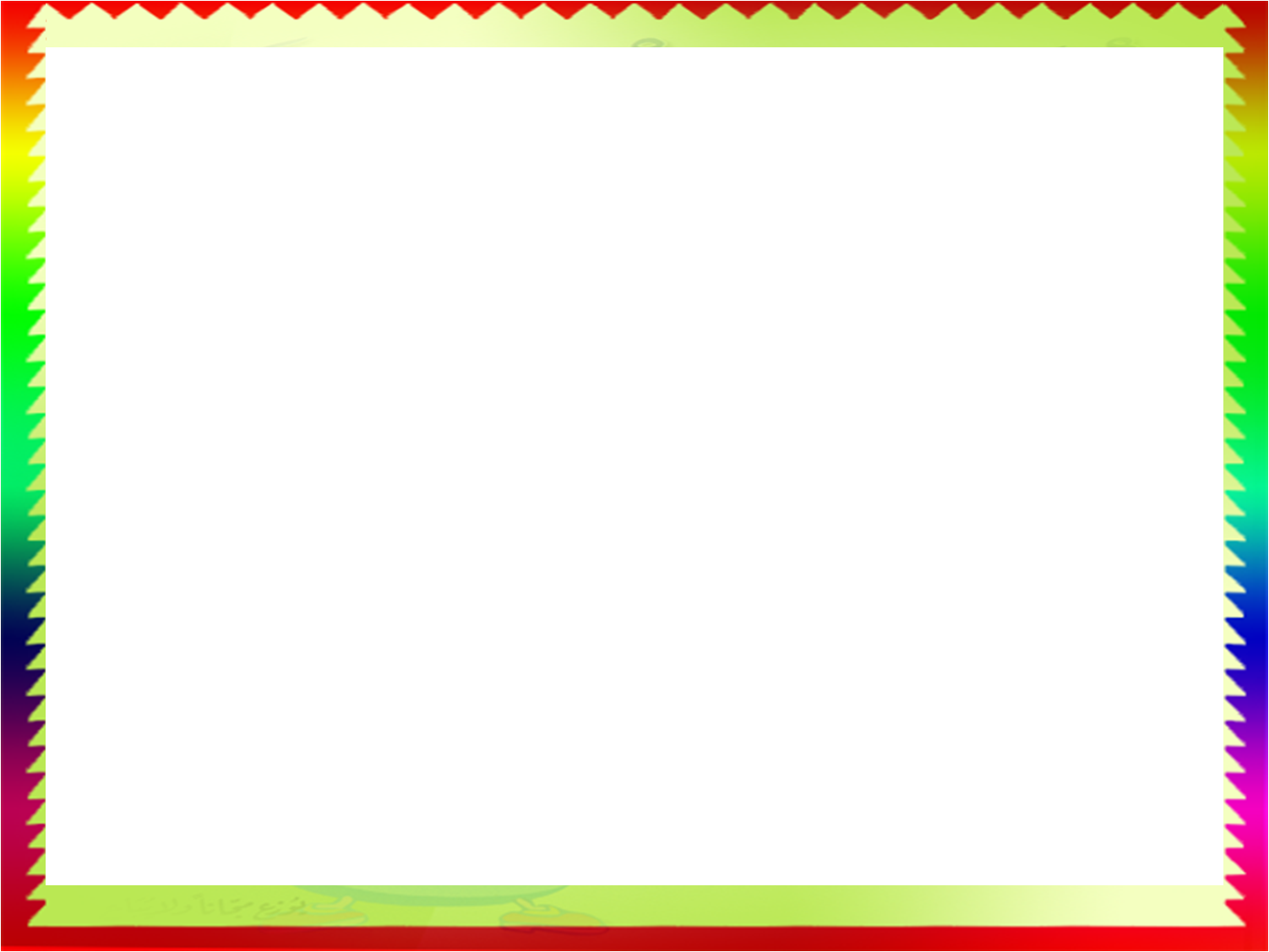 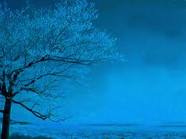 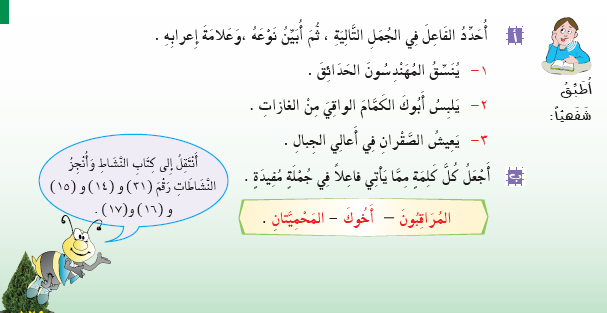 حضر أخوك
أقبل المراقبون
تمتاز المحميتان بأجواء جميلة
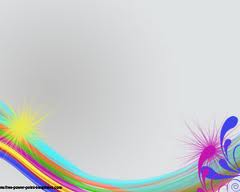 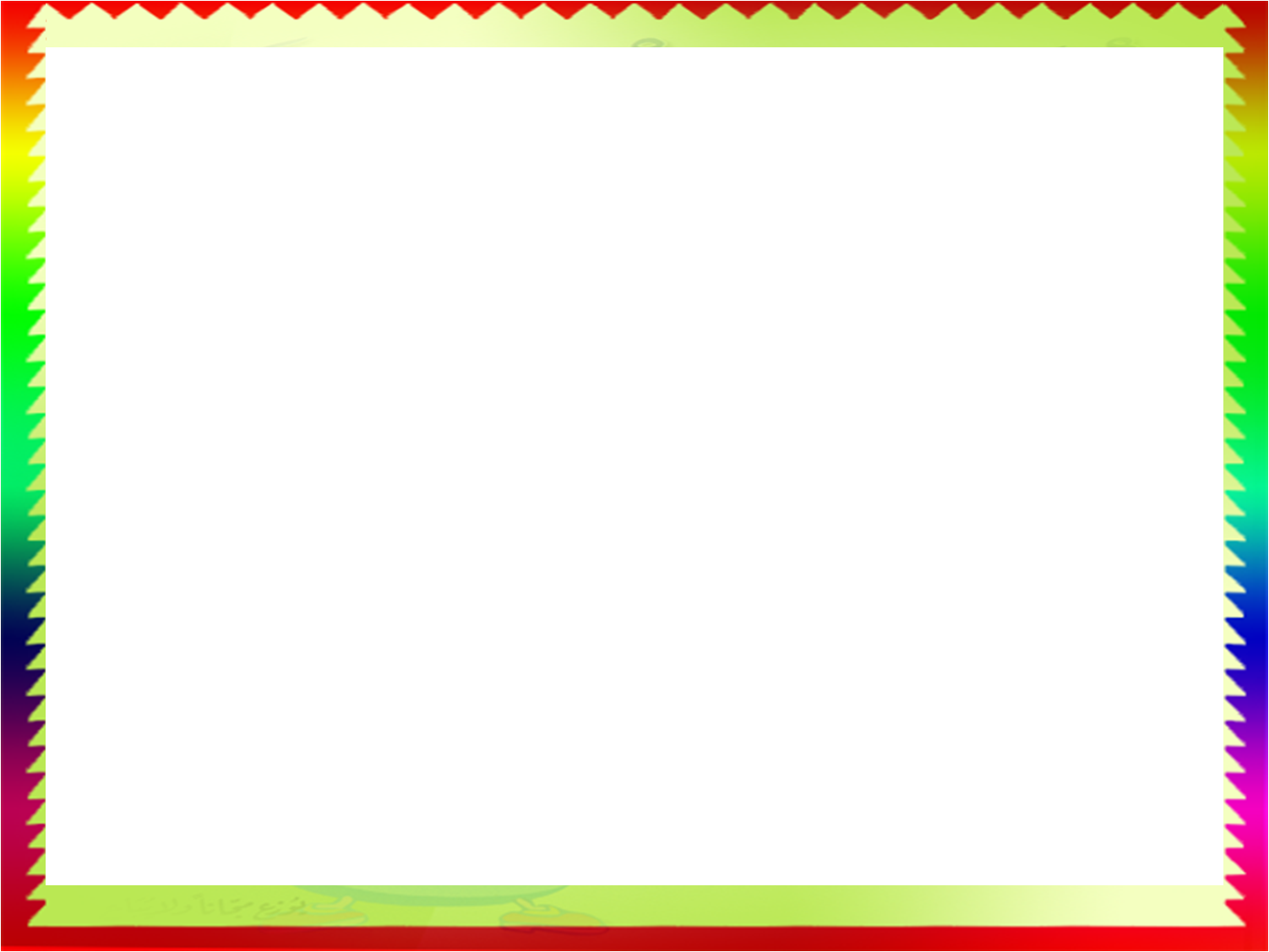 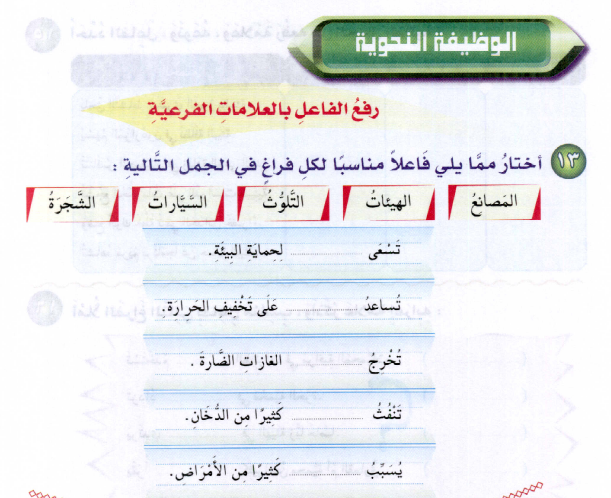 الهيئات
الشجرة
السيارات
المصانع
التلوث
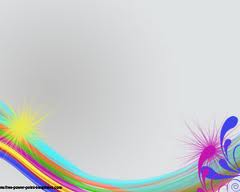 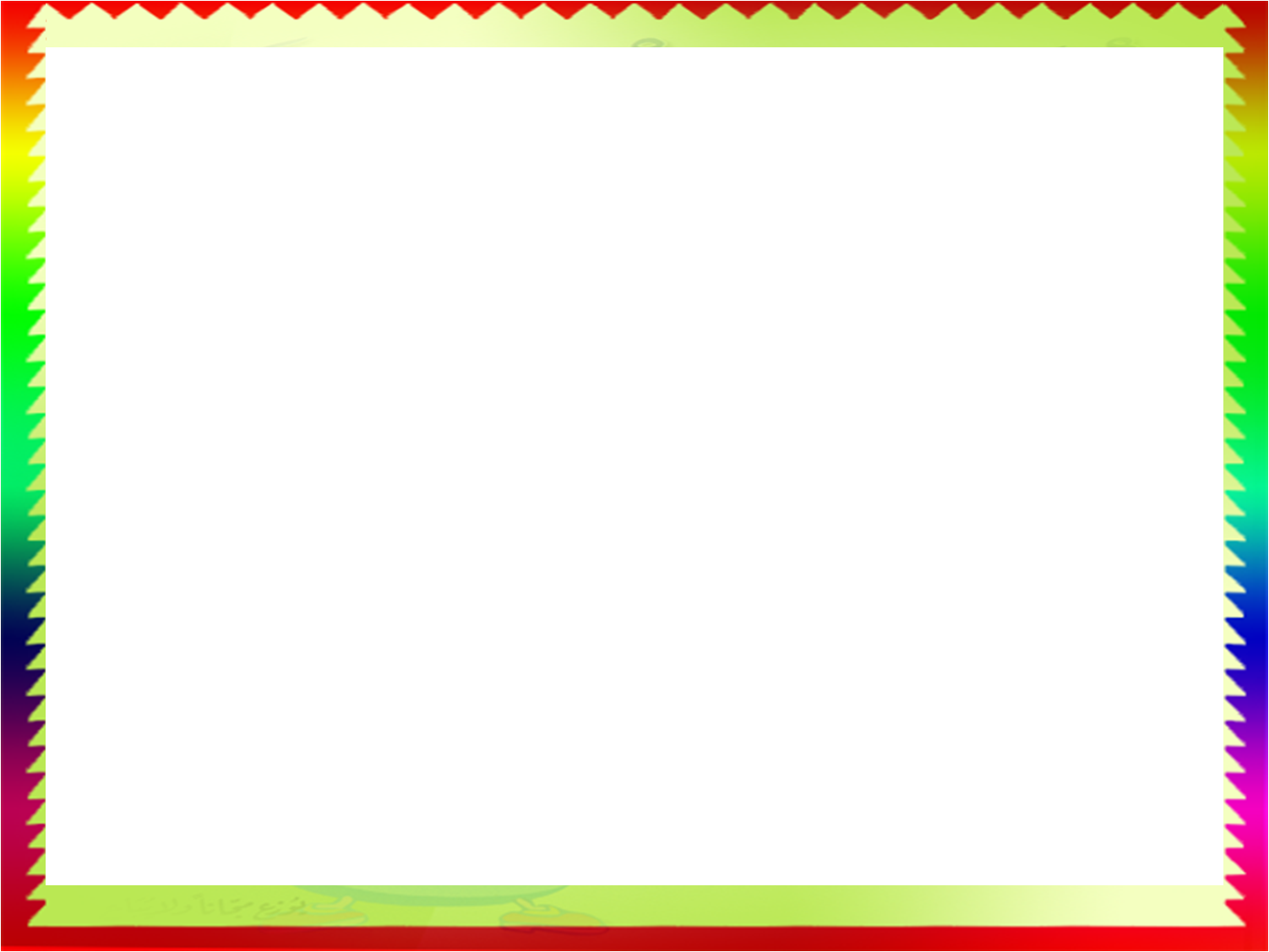 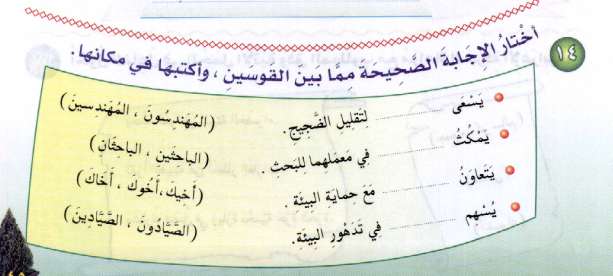 المهندسون
الباحثان
أخوك
الصيادون
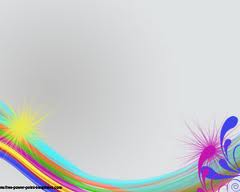 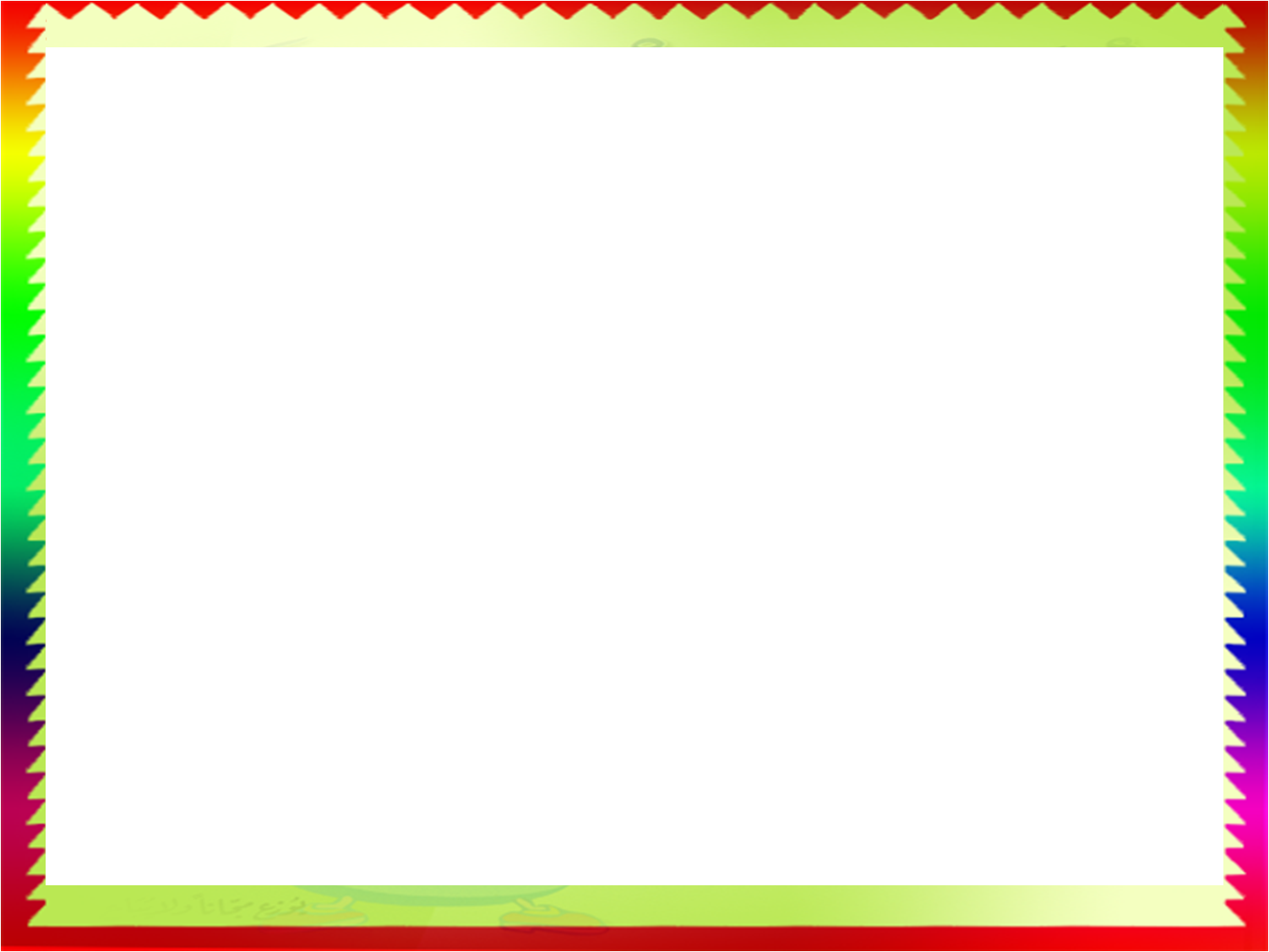 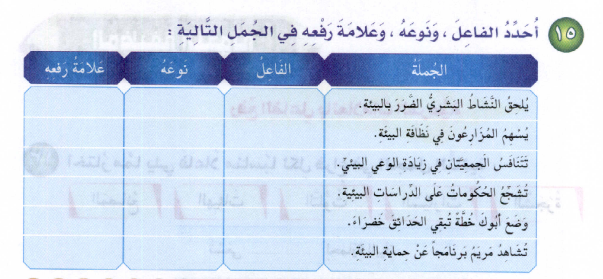 الضم
مفرد
النشاط
الواو
جمع مذكر سالم
المزارعون
الألف
مثنى
الجمعيتان
الضم
جمع مؤنث سالم
الحكومات
الواو
من الأسماء الخمسة
أبوك
الضم
مفرد
مريم
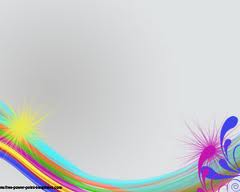 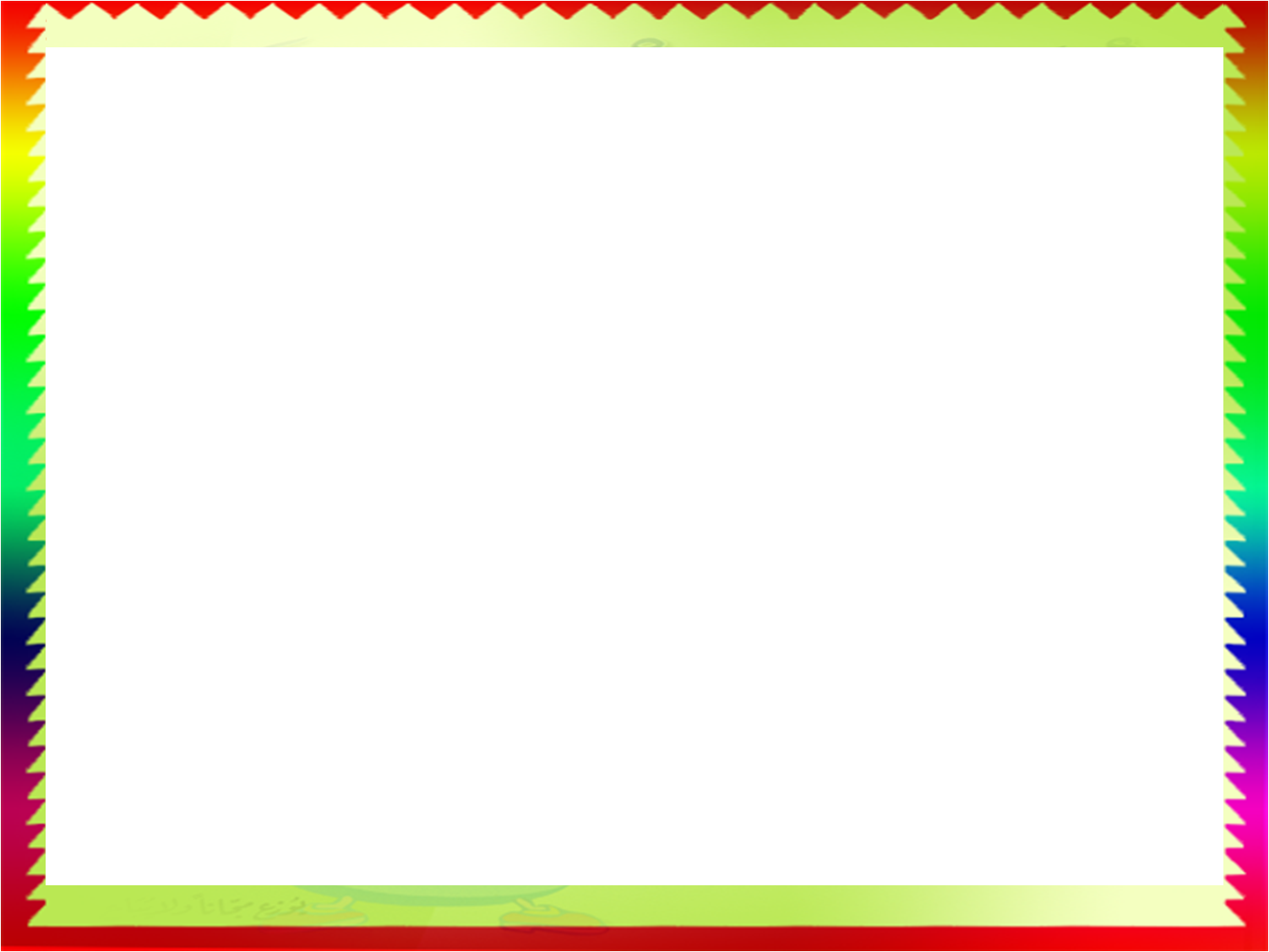 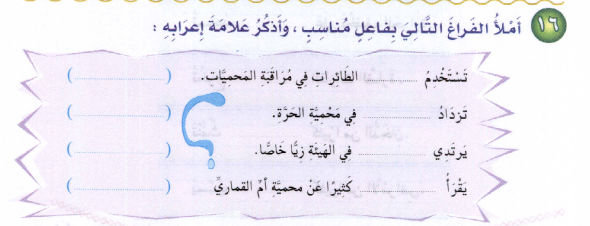 الضم
الهيئات
الضم
الطيور
الواو
العاملون
الصديقان
الألف
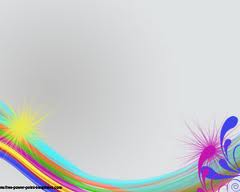 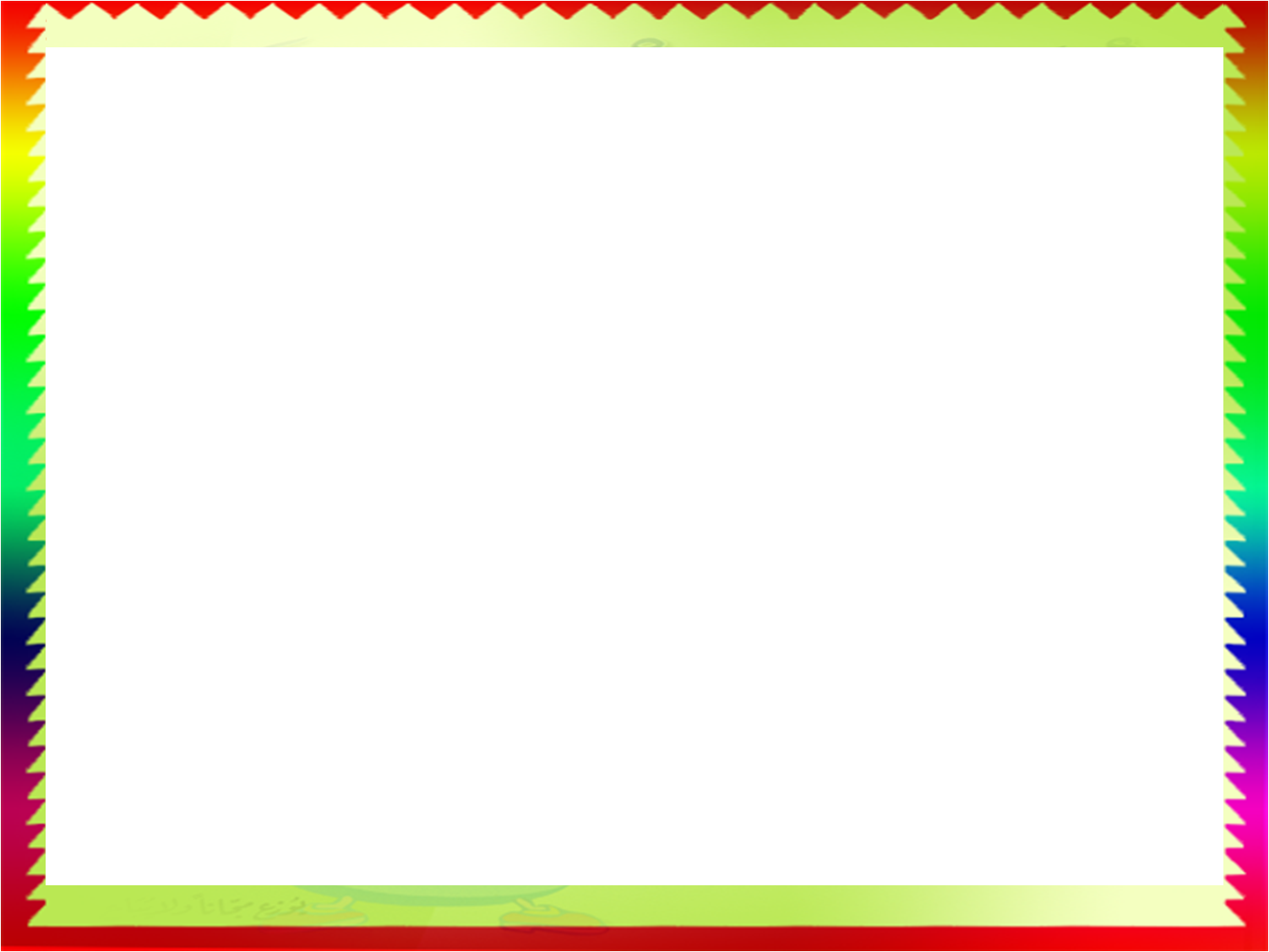 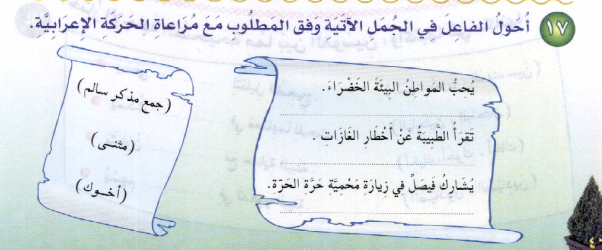 يحب المواطنون البيئة الخضراء
تقرأ الطبيبتان عن أخطار الغازات
يشارك أخوك في زيارة محمية حرة الحرة